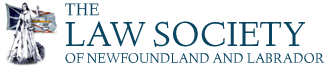 Your Professionals’ Assistance Program
Presenter:  Natacha Riopel
	   Sales Director and Account Executive – Atlantic Canada
	   Homewood Health
[Speaker Notes: MANDATORY]
Agenda
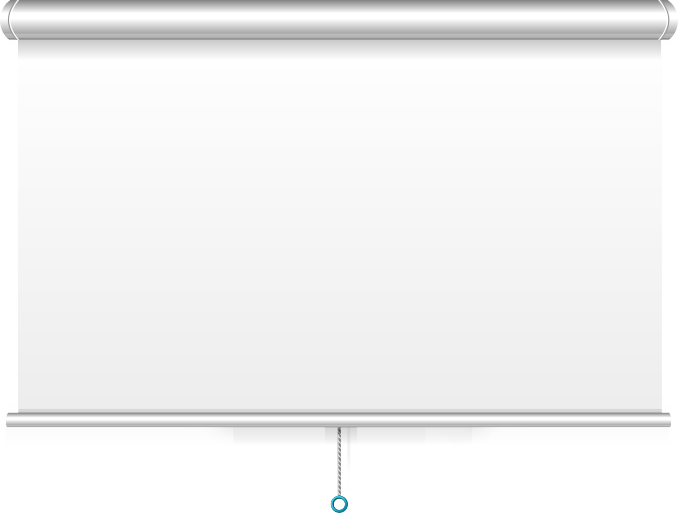 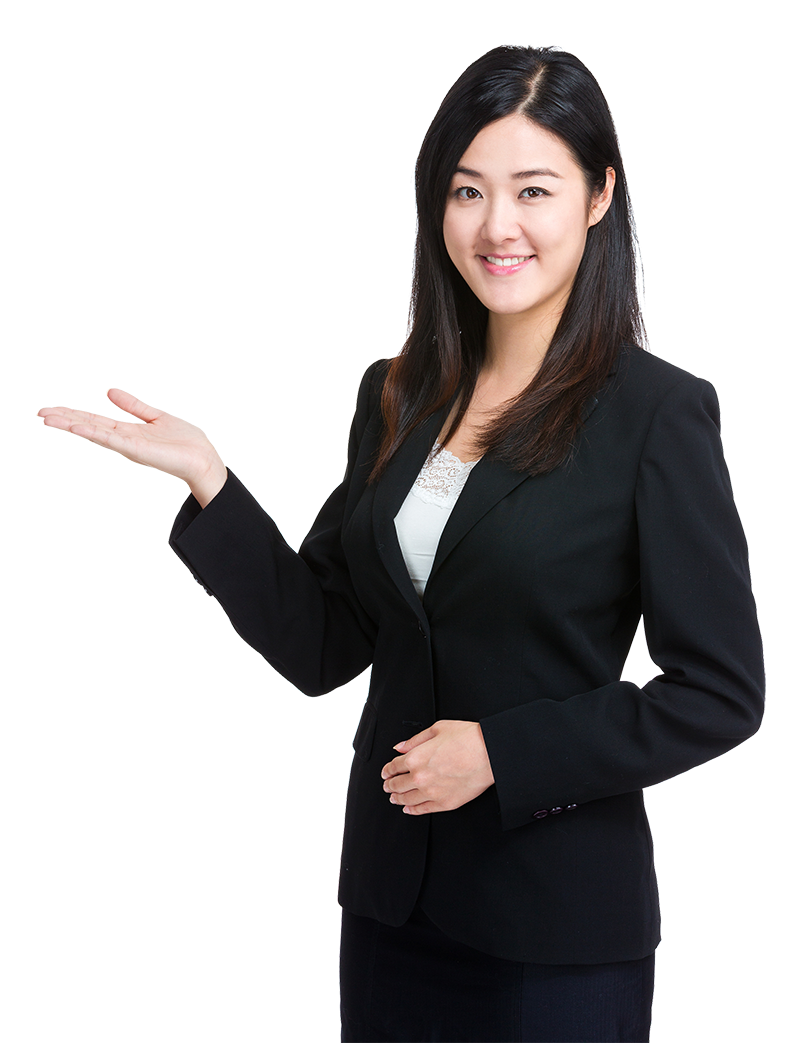 About Homewood Health™
Your assistance program
Counselling 
Life Smart Coaching
Homeweb.ca
Confidentiality
Accessing services
[Speaker Notes: MANDATORY]
Who are we?
A trusted Canadian company, providing services to clients like you since 1979.
An independent provider to ensure confidentiality.
Expertise in mental health and addictions since 1886
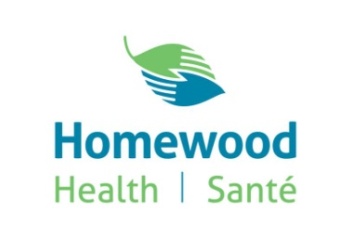 [Speaker Notes: MANDATORY]
Highlights
Accessible toll-free 24 hours a day, 7 days a week, 365 days a year
In person, telephone, video, online (self-register at homeweb.ca)
Book an appointment or access help right away, including crisis support
Multi-cultural and multi-lingual 
For members, employees, spouse/partner, eligible dependents
Your legal support staff is also covered
Participation is voluntary
Private and confidential 
No cost to the user
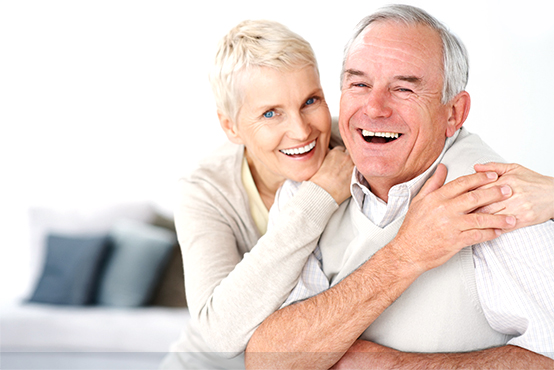 [Speaker Notes: MANDATORY]
More information
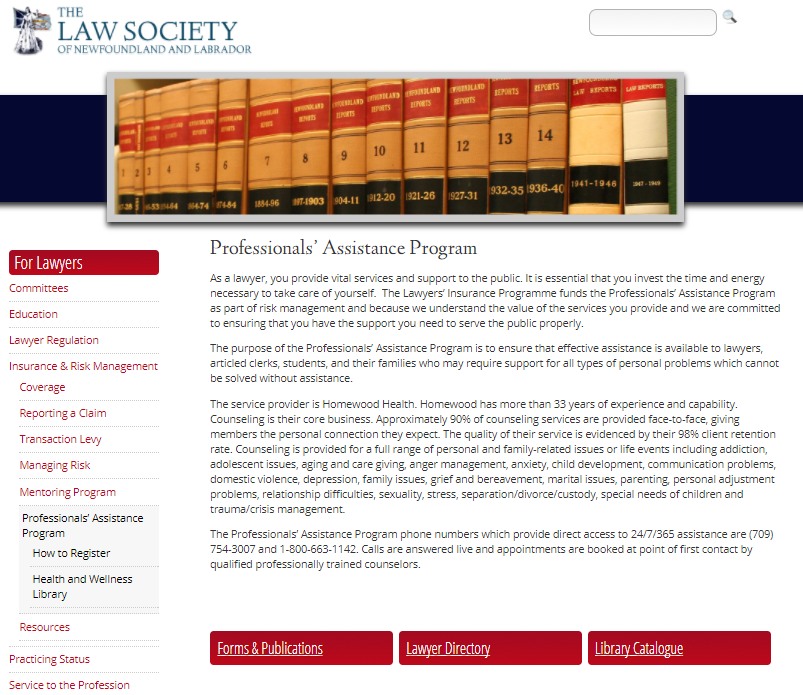 When should you call your assistance program?
[Speaker Notes: OPTIONAL – time permitting]
We can help with:
A wide variety of situations:
Stress, anxiety, depression
Life change and transitions
Relationship concerns 
Family and parenting challenges
Child care coaching and resources
Elder care coaching and resources
Grief or bereavement
Alcohol, drug, gambling, smoking issues
Legal concerns 
Financial worries
Medical or health-related information
Career development
Healthy lifestyle changes
[Speaker Notes: OPTIONAL – time permitting]
Full Suite of Services
Life Smart Coaching 
Life Balance Solutions

Health Smart Coaching

Career Smart Coaching
Counselling 
Face-to-face
Telephonic 
Video
Online 
     (email or chat formats)
Online Resources
Homeweb.ca
Online Courses
Child and Elder Care Locators
Health Risk Assessment
[Speaker Notes: MANDATORY]
Life Smart Coaching
[Speaker Notes: MANDATORY]
Life Smart Coaching
Practical and proactive resources that help individuals with every day issues
Telephonic assessment of needs by a specialist.
Information and supportive coaching from an expert in the field.
Customized searches for relevant resources.
Up-to-date and tailored information including:
topical workbooks
current articles
referral to online tools and resources
[Speaker Notes: MANDATORY]
Life Balance Solutions
[Speaker Notes: MANDATORY]
New Parent Support
Coaching and information on what to expect and how to succeed as a new parent.
Expert information/advice from a parenting specialist

Package of information tailoredfor specific needs 

Post-delivery support
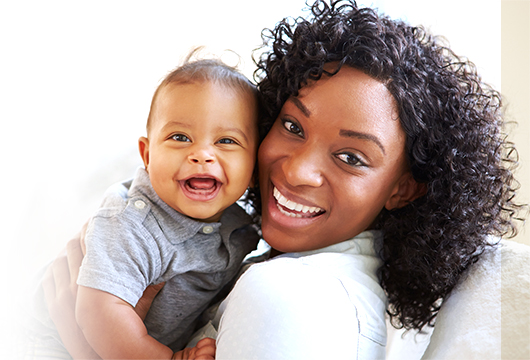 [Speaker Notes: MANDATORY]
Childcare and Parenting and Parenting
Support for parents who face parenting or family challenges.
Consultation with a childcare specialist 

Customized resources to match the need:
 Child or daycare facilities 
 Adoption services 
 Special needs/gifted 
 Summer camps
 and much more…

Personalized package with resource information, as needed
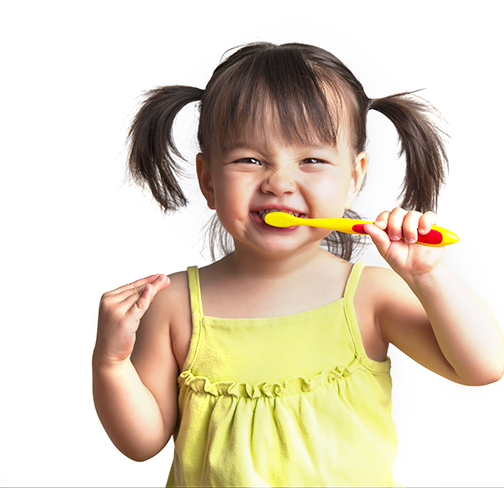 [Speaker Notes: MANDATORY]
Elder and Family Care
Support for people caring for aging parents or loved ones.
Consultation with a elder care specialist 

Customized resources to match the need:
Support options
Long-term care facilities 
Seniors’ residences
Mobility tools 
and much more…

Personalized package with resource information, as needed
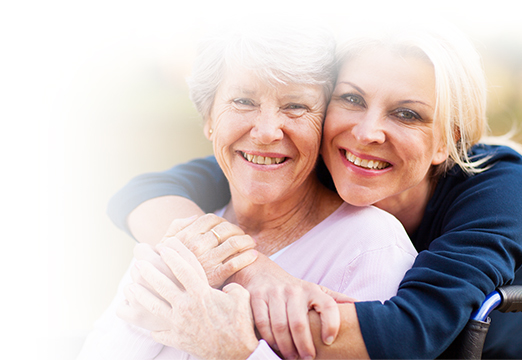 [Speaker Notes: MANDATORY]
Financial Consultation
Helping people enjoy financial peace of mind.
One-on-one consultation with a financial expert

Guidance for a broad range of issues including:
Financial goal setting
Budgeting
Getting out of debt
Establishing or rebuilding credit
Financial challenges resulting from separation/divorce, disability, income loss
Estate and retirement planning
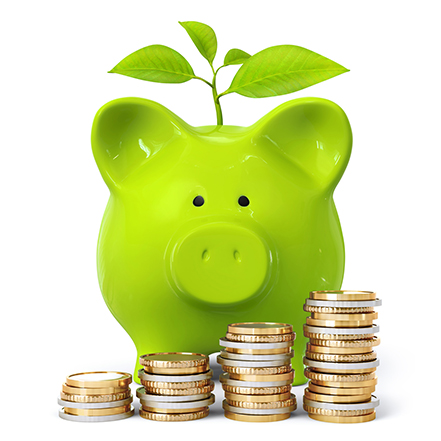 [Speaker Notes: MANDATORY]
Legal Advisory
Providing consultation and clarification on legal matters.
One-on-one advice/consultation with a lawyer  

Guidance on a broad range of issues including:
Family law
Civil litigation
Real estate
Wills and estates
Criminal
Immigration law
Lawyer referrals available
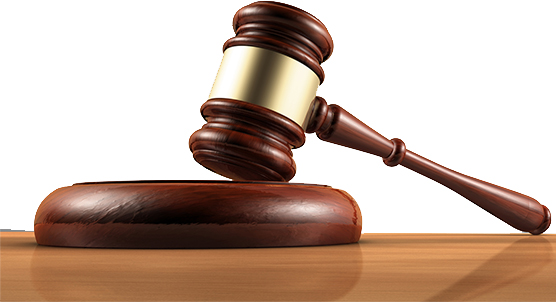 [Speaker Notes: MANDATORY]
Relationship Solutions
Support for people looking to revitalize their relationship connection.
Self-directed resource
Ideal for couples looking to:
Reignite the flame
Improve communication
Positively deal with conflict 
Grow together as a couple
Prepare for cohabitation
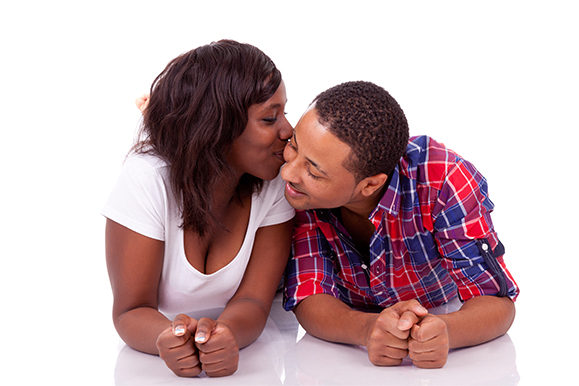 [Speaker Notes: MANDATORY]
Grief and Loss
Grieving can be an overwhelming and complex process. 

Self-directed resource
Ideal for individuals looking for help with:
Recently losing of a loved one
Divorce or relationship loss
Job loss
Child grief
Emotional support
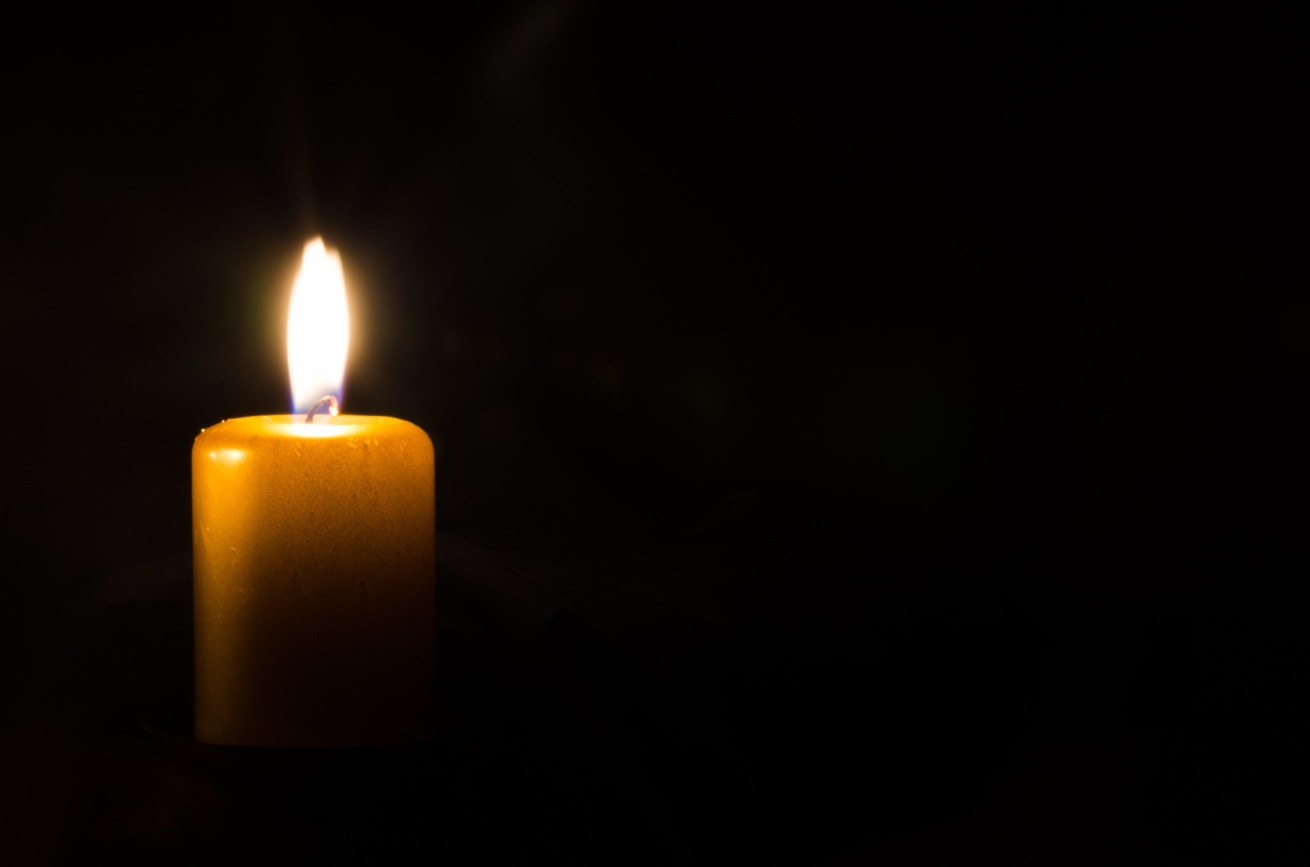 Health Smart Coaching
[Speaker Notes: MANDATORY]
Nutritional Coaching
Helps to improve eating habits and understand how nutrition can positively impact some illnesses.
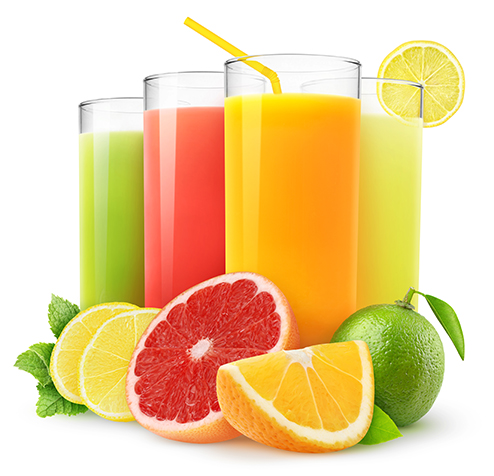 Registered Dietitians provide:
initial assessment
step-by-step action plan
‘how to’ advice and coaching

Helpful for weight management,  eating 
     for energy, disease state management
[Speaker Notes: MANDATORY]
Jumpstart your Wellness
Support for people looking to achieve specific health and wellness goals.
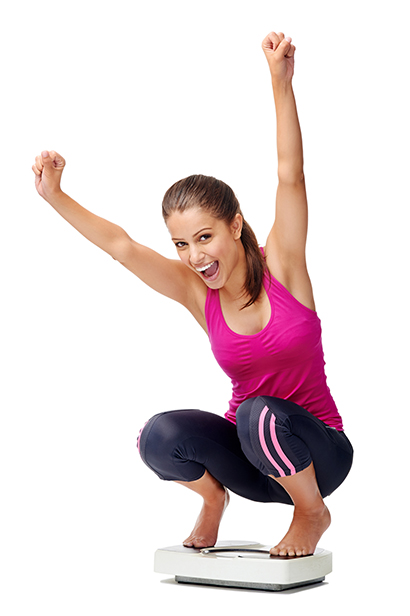 Participants receive access to a range of online tools and resources including:
A Readiness for Change questionnaire
Articles

Includes coaching with a behaviour-change consultant with expertise in the ‘goal’ area

Develop new behaviours to create positive and lasting lifestyle, productivity and work life changes
[Speaker Notes: MANDATORY]
Smoking Cessation
Support for quitting one of the most difficult addictions.
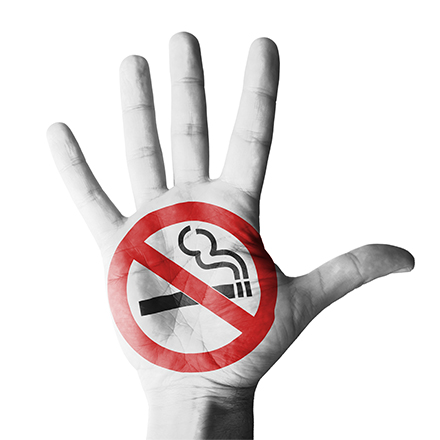 Helps to address:
physical dependence
psychological dependence
foundations of successfulbehaviour change

Specialists provide coaching incorporating the latest, proven behaviour-change techniques

We help direct you to a comprehensive program of your choice
[Speaker Notes: MANDATORY]
Career Smart Coaching
[Speaker Notes: MANDATORY]
Career Coaching
Assists people in identifying and articulating skills, aptitudes, values, personality traits, and interests related to their career.
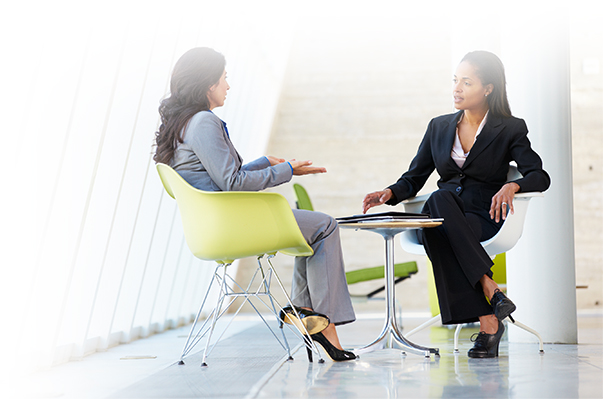 Depending on individual need, coaching is provided related to career areas, including: 

Problem solving and conflict resolution
Change and transition management
Time management
Stress management and work-life balance
Building cooperation with co-workers
[Speaker Notes: MANDATORY]
Pre-Retirement Planning
Advance planning can help ensure a worry-free retirement.
Specialist complete a comprehensive assessment and provide coaching and strategies linked to the: 

psychological
emotional

 	needs as one approaches retirement.
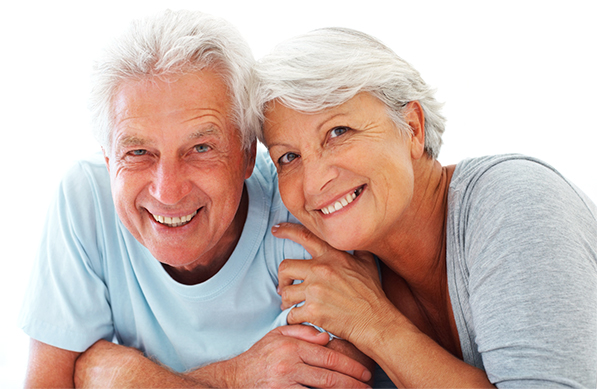 [Speaker Notes: MANDATORY]
Shift Worker Support
Assists in making shift work easier and shift workers healthier.
Specialists conduct a full assessment of areas typically affected by working shifts, such as sleep, nutritionand diet, social challenges, home environment, etc. 

Coaching, tips, online, and other resources are provided depending on the needs highlighted in the assessment.
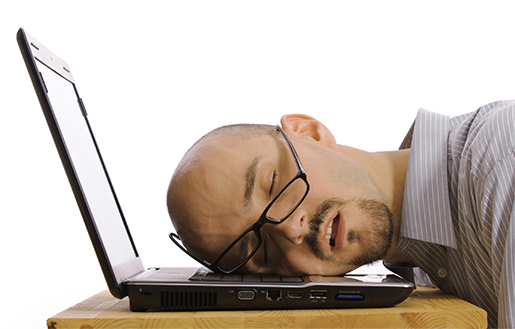 [Speaker Notes: MANDATORY]
Counselling Services
[Speaker Notes: MANDATORY]
About Counselling
Short-term, solution-focused counselling — a client-centred approach to goal setting and problem solving
Bridging to community services, specialized referrals and treatment, if needed
Professional standards include a minimum of Masters degree and five years experience
Multilingual, diverse clinical network; counsellors are experts across many areas
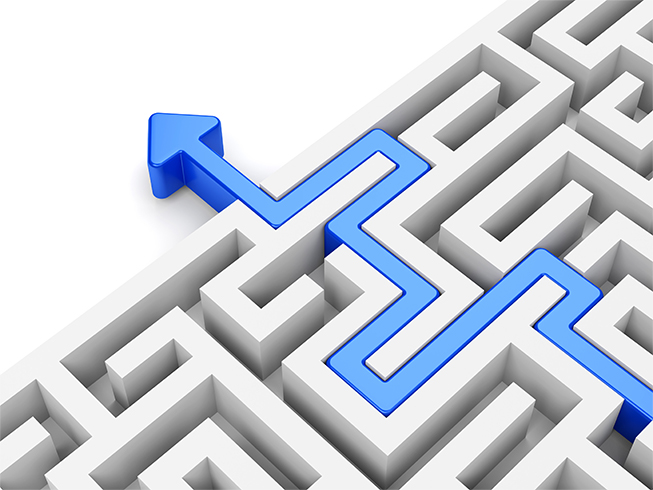 [Speaker Notes: MANDATORY]
Online Services
[Speaker Notes: MANDATORY]
Homeweb.ca
Online Service Locators
Locators for both child and elder 
     care services
Health & Wellness Resources 
Comprehensive suite of online tools to assess health risk and develop improvement plans
Health Risk Assessment (HRA) tool 
Health Library
Online Courses 
Empowers learners to better manage personal health and expand work-related skill sets
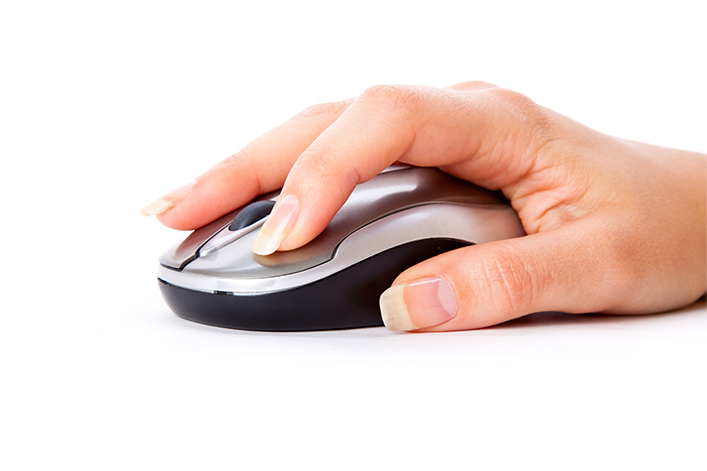 [Speaker Notes: MANDATORY]
Online Courses
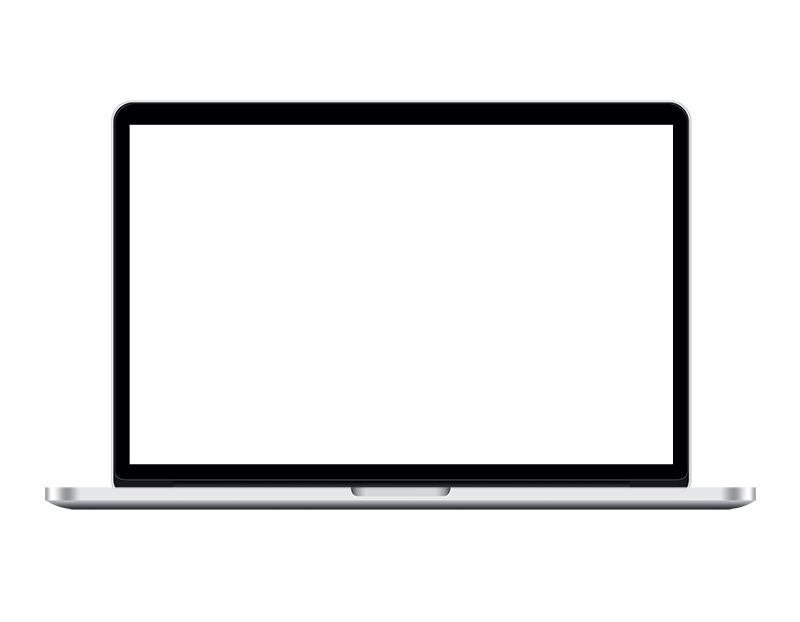 For Employees & Family:
Taking Control of Stress
Taking Control of Anger	
Resilience
Taking Control of Your Mood
Foundations of Effective Parenting
Taking Control of Job Loss and Transition
Resolving Conflict in Intimate Relationships
Embracing Workplace Change
Responsible Optimism
Taking Control of Alcohol Use
Taking Control of Your Career
Taking Control of Your Money
Stop Smoking: Get Your Life Back
Preparing For Your Retirement
Respect in the Workplace
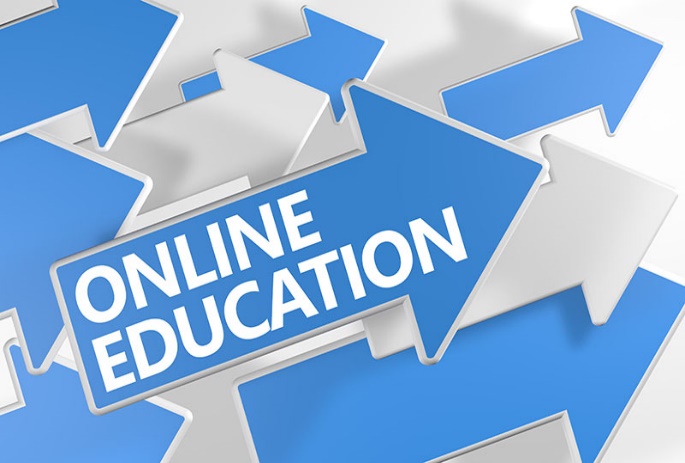 For People Leaders:
Leading the Human Side of Change
Values-Based Leadership
Managing Sensitive Employee Issues
Supporting Respect in the Workplace
Fundamentals of Effective Supervision
[Speaker Notes: OPTIONAL]
New! i-Volve Online CBT
New service included in your assistance program
For mild to moderate symptoms of  depression and anxiety
100% web based and self guided
Available 24/7/365 on desktop and mobile devices
Option to add coaching 
Available on Homeweb.ca
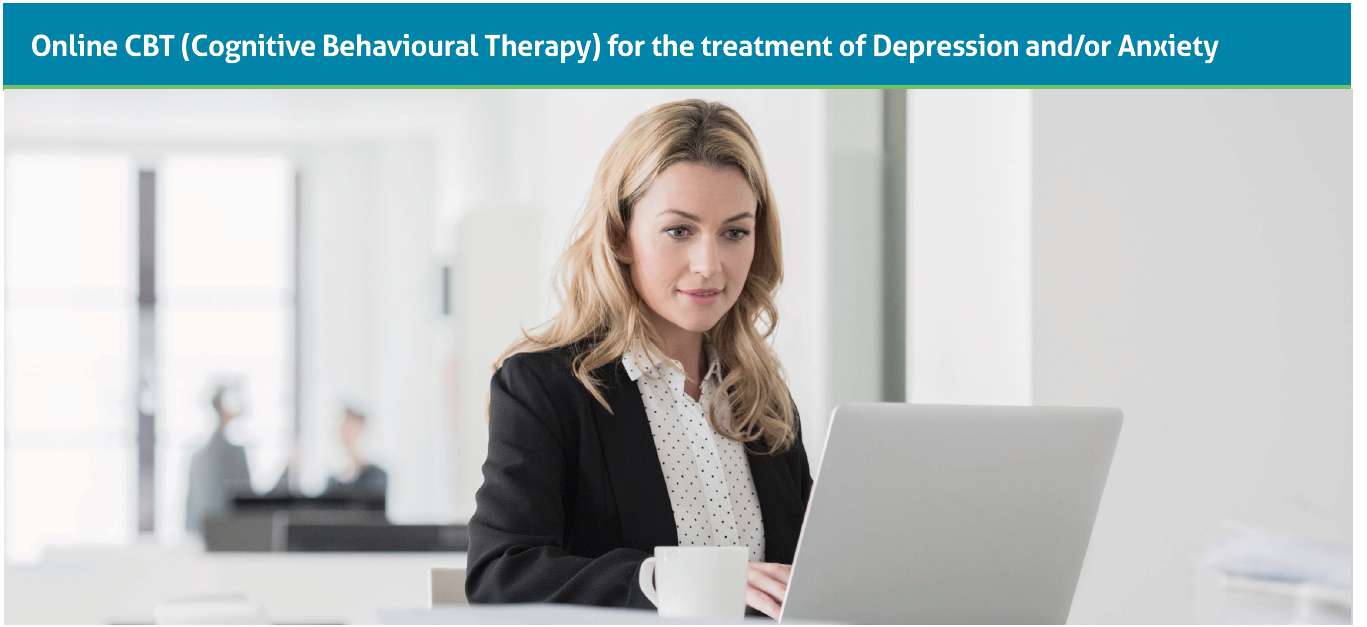 Privacy and Confidentiality
Our Commitment
Information is confidential
Appointments scheduled for privacy
Private offices are offsite
Clients contact us directly 
Phone messages are never left without   	prior permission
Flexible scheduling
Reports include group data only
Secure record-keeping
No identifying information is transferred to anyone without your known, written consent.

Exceptions are 
children at risk,
risk to self or others,
or subpoena.
[Speaker Notes: MANDATORY]
Information Collected
Our questions are brief and respect confidentiality and privacy.
Name, address, organization, jobto determine eligibility and benefit coverage
Immediacy of need
Relationship to employee
if a dependent or family member
General nature of issue
to direct to appropriate counsellor or service
Appointment time/location
[Speaker Notes: MANDATORY]
Connect to your assistance program
(709) 754-3007 
1-800-663-1142 (English)
1-866-398-9505 (French)
1-888-384-1152 (TTY/hearing impaired)
604-689-1717 International (call collect)
homeweb.ca
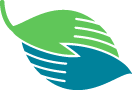 [Speaker Notes: 12-13% utilization]